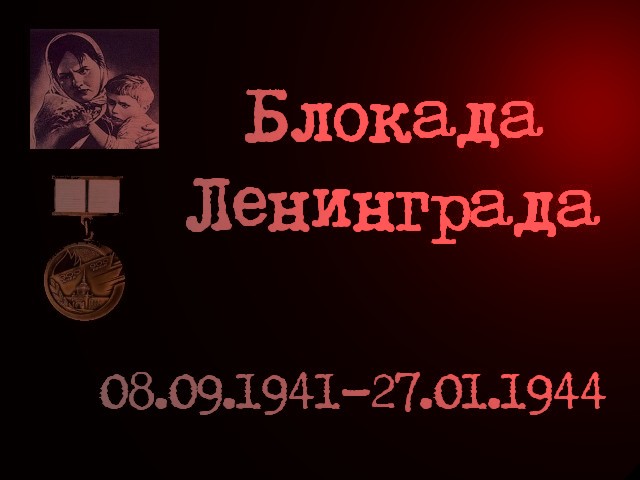 Презентация к уроку «Была война. Была блокада.» выполнена учителем ИКП и МХК
ГБОУ школа 217 Прийменко Е.В.
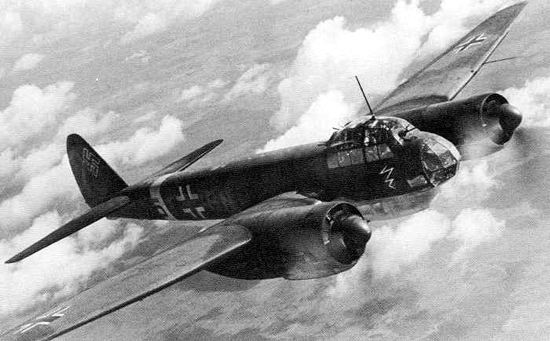 Одними из первых жители Красносельского района ощутили на себе, что такое немецкая авиация.
 




21 и 22 июля 1941 года «Юнкерсы – 88» сбросили свой 
смертоносный груз на Красное село и Горелово.
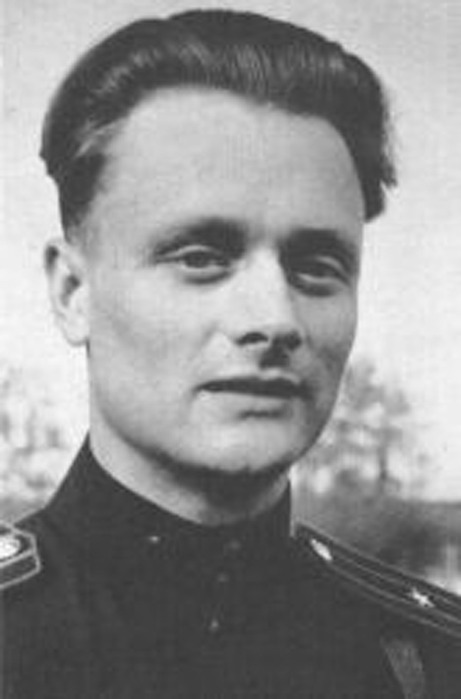 Герой Советского Союза 
 Герман 
Александр   Викторович
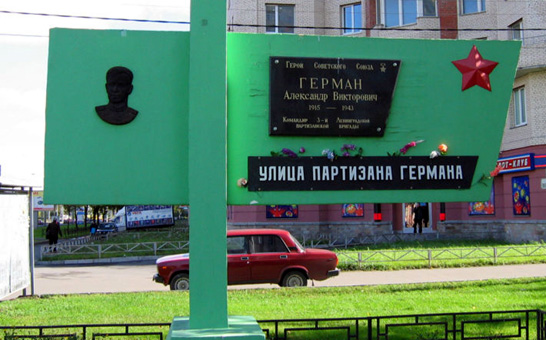 Улица Партизана Германа
Улица 
Здоровцева
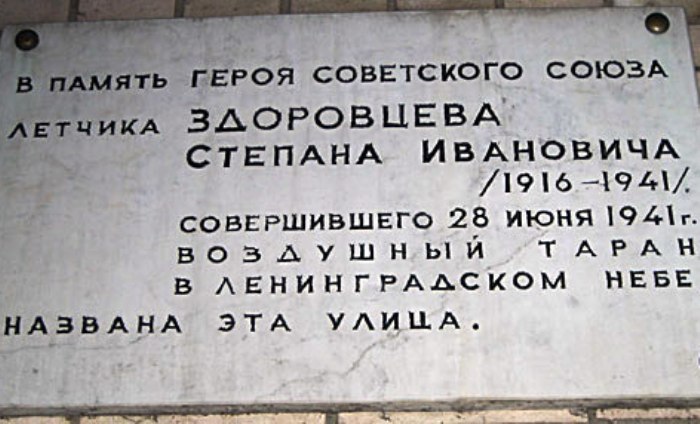 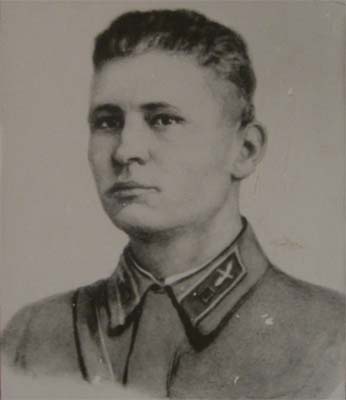 Герой Советского Союза 
Здоровцев
 Степан Иванович
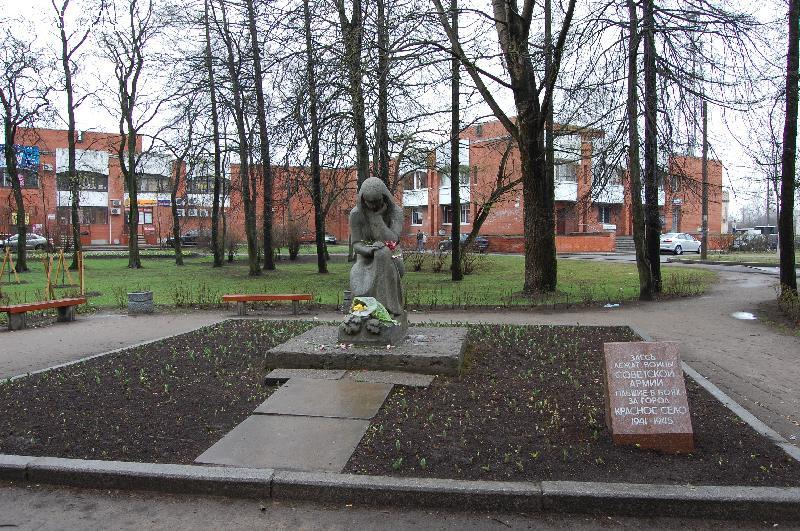 Братская могила в Красном селе, в которой покоятся 489 воинов, защищавших 
Красное село в период блокады с 1941 года по 1944 год.
Братская могила у киноцентра «Рубеж» 
пр. Ветеранов, в которой покоятся 744
солдата,  защитившие грудью подступы к Ленинграду.
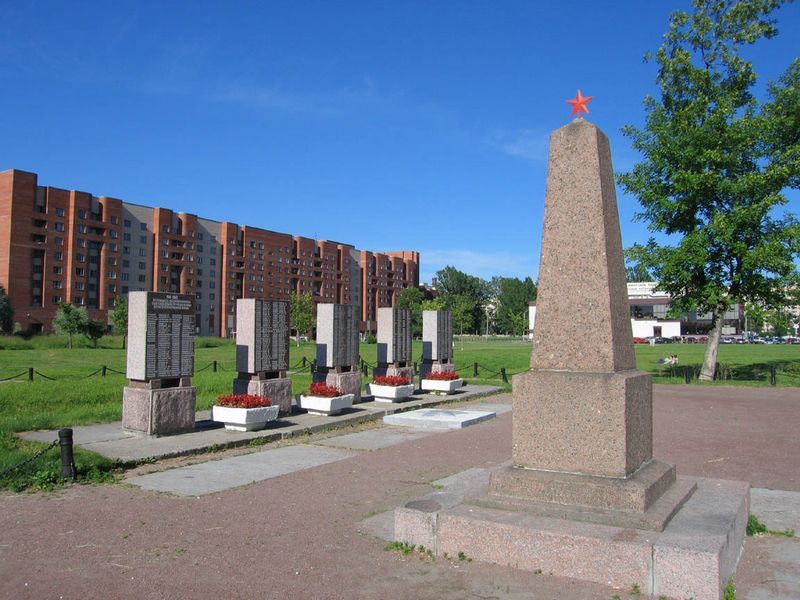 Что мы пережили, расскажет историк, Был сон наш тревожен, и хлеб наш был горек. 
Да что там! Сравненья вовек не найти, Чтоб путь описать, что пришлось нам пройти!
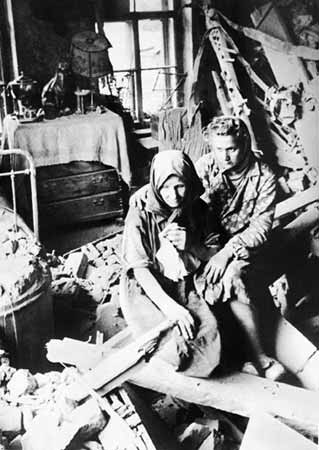 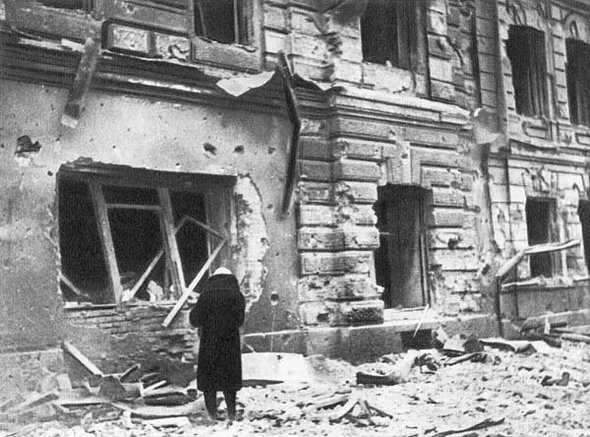 Трасса 
№ 101
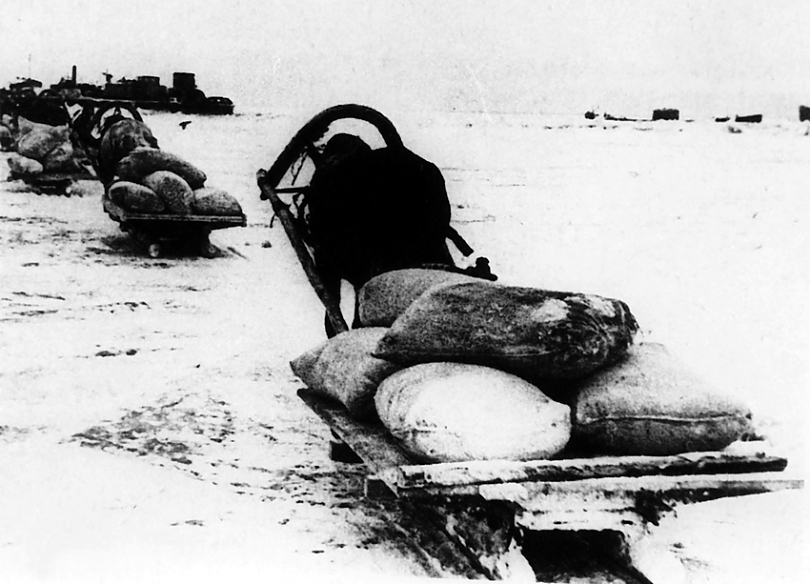 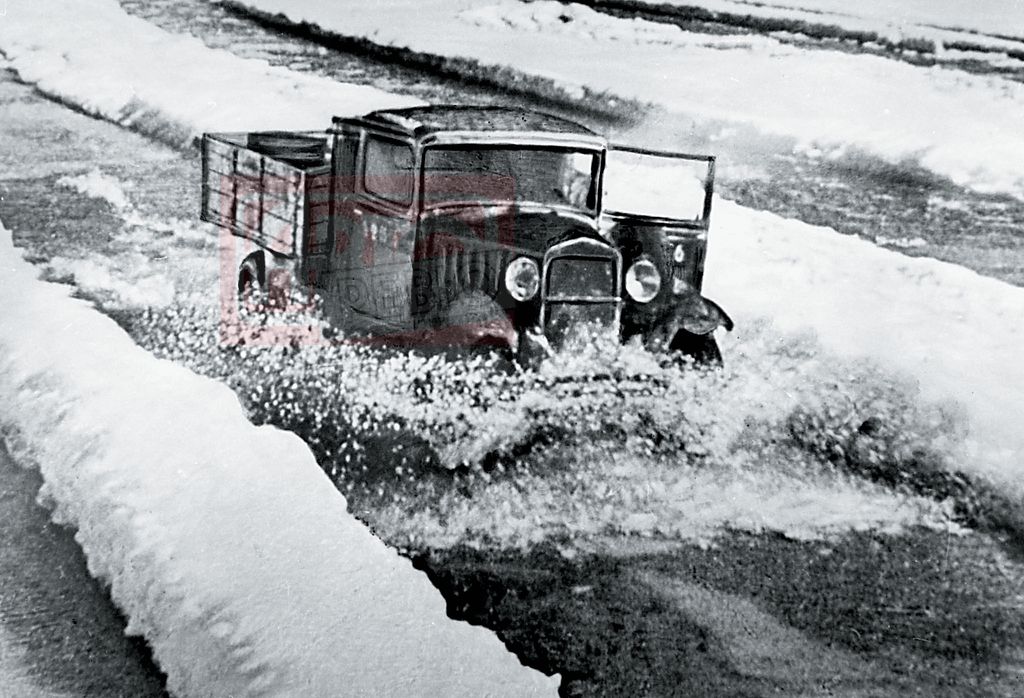 Дорога
 жизни
В блокадном городе звучит 7 -я «Ленинградская» симфония Д.Шостаковича
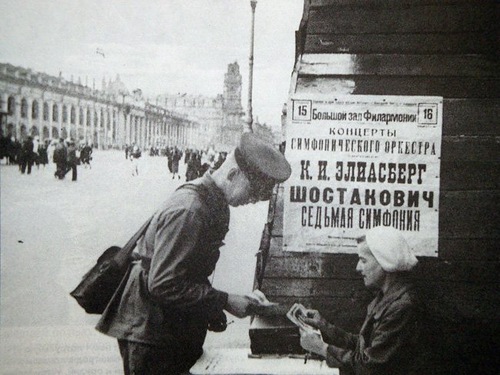 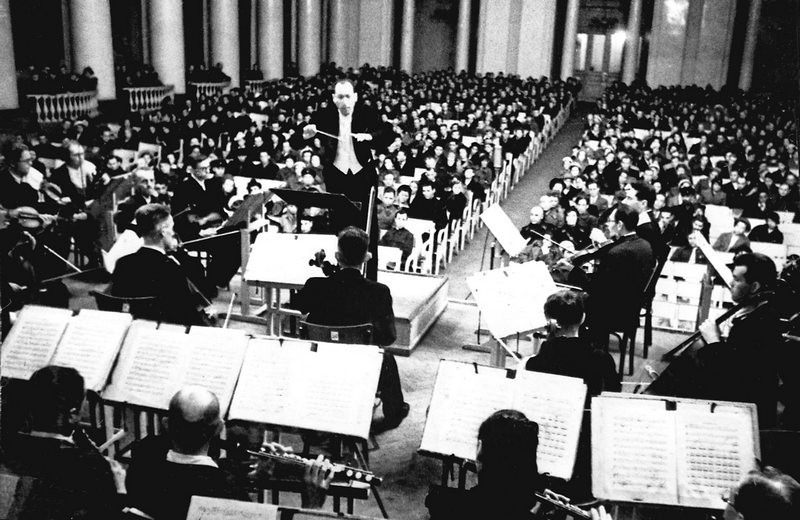 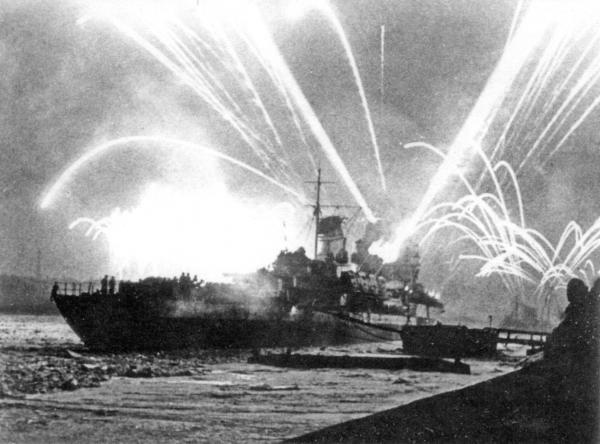 Как это было? - если спросят, То я отвечу - Было так: Взвилась ракет цветная россыпь И разорвала долгий мрак.
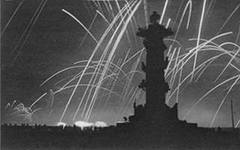 Я утверждать сегодня смею, Что в этот день, в тот давний год, Был весь медалями усеян Мой ленинградский небосвод!
125 граммов 
блокадного хлеба
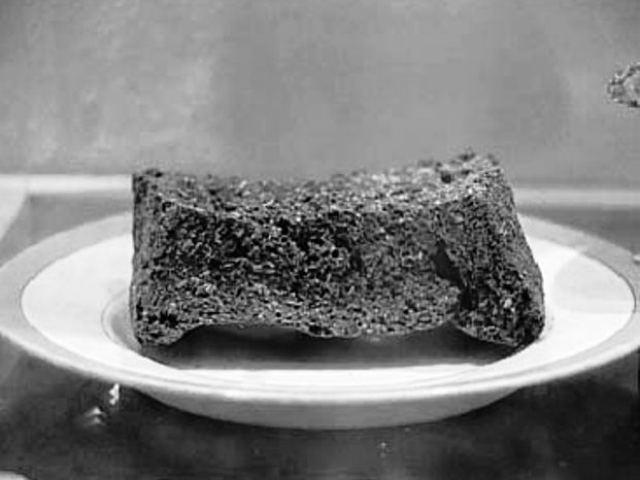 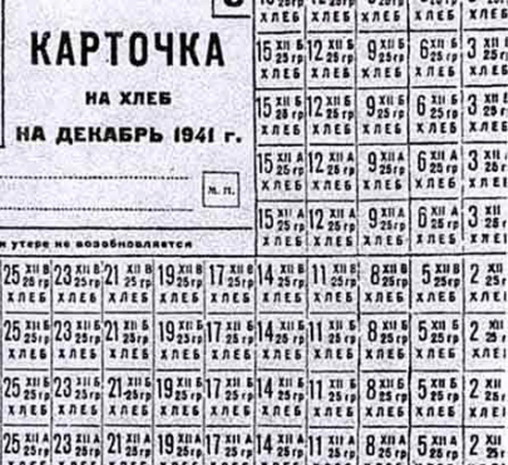 ПОМНИ!